Firebase a jégen
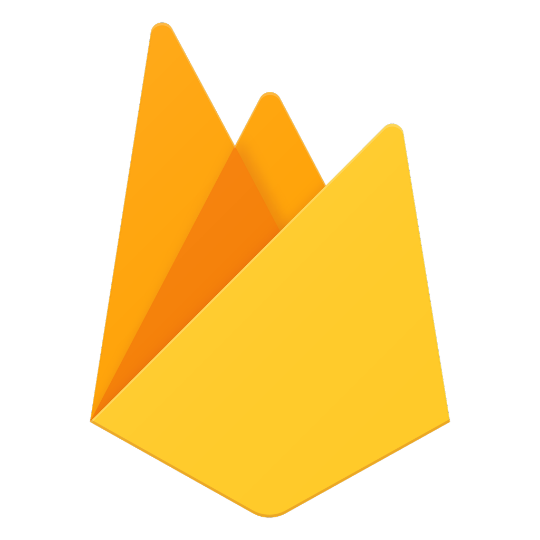 Firebase project tapasztalatok...
gabor.batori@itware.hu
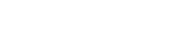 Miről lesz szó?
mi az a „SUNBEARS-PROJECT”?
kezdeti ARCHITEktúra
Firebase bevezetése
Firebase architektúra
Összehasonlítás, tapasztalatok
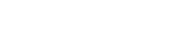 SUNBEARS PROJECT
“ICE HOCKEY GAME RECORDING APPLICATION”
Record game events
Recorded events stored in database AT THE SERVER
SETUP DATA  at the SERVER SIDE
Record data at the client side
Client is a tablet – Large (10’’) screen
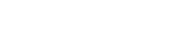 Record the events in the Android client
Create event templates
RECORDING ENGINE
TEMPLATE ENGINE
Analyze the results and make decisions
STATISTICS
ENGINE
PROCESS OVERVIEW
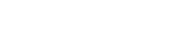 Statistics Web UI
Admin Web UI
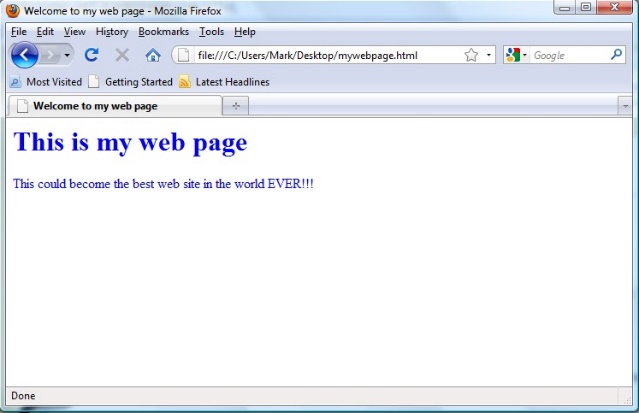 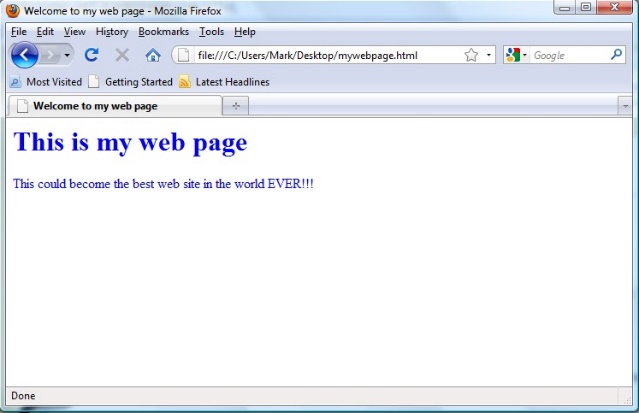 DATABASE
Android Backend
Admin Backend
Admin Backend
Android UI
$$$
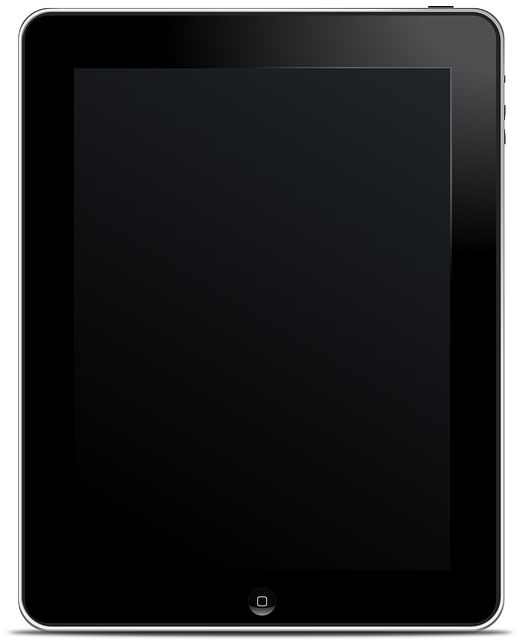 ARCHITECTURE
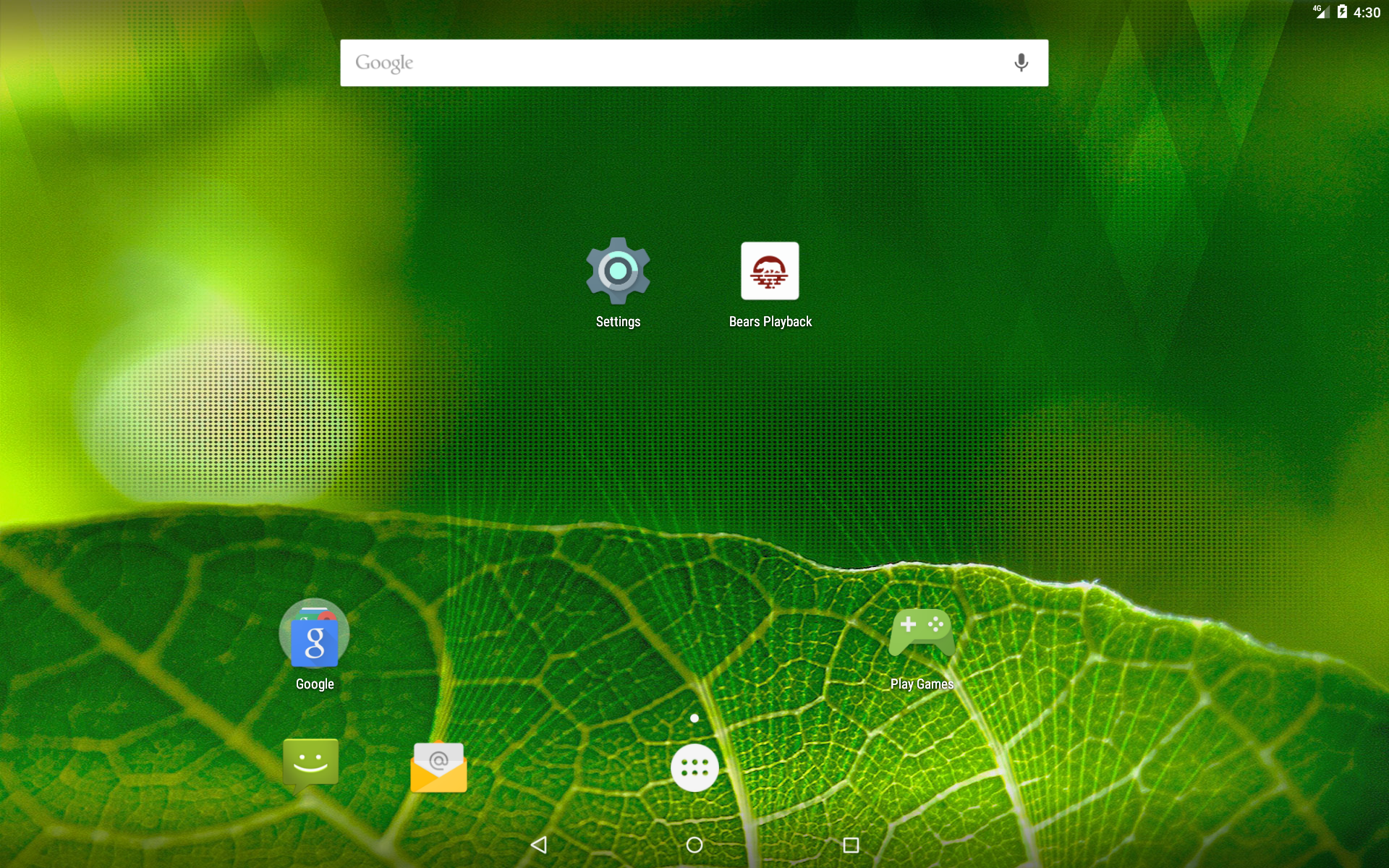 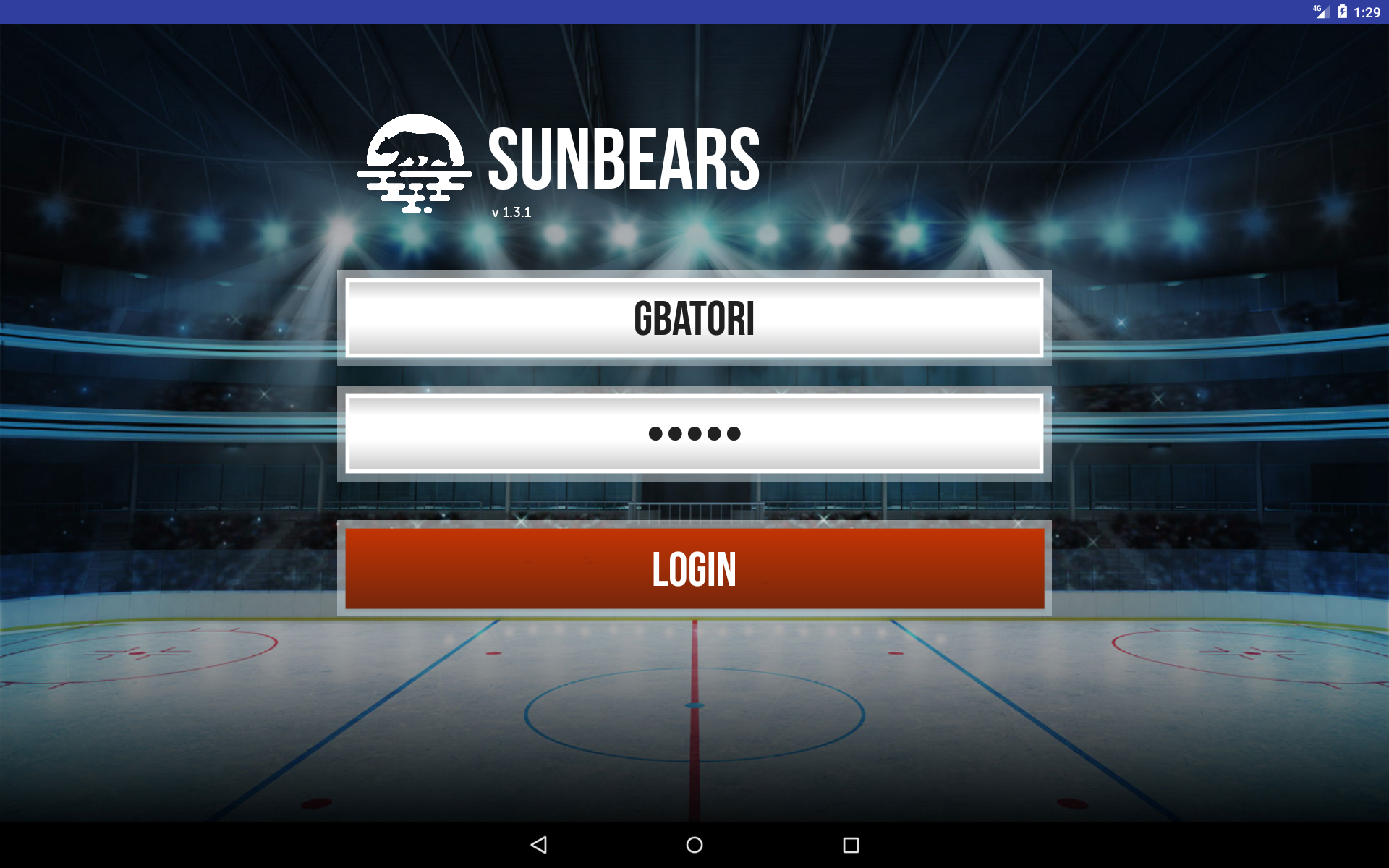 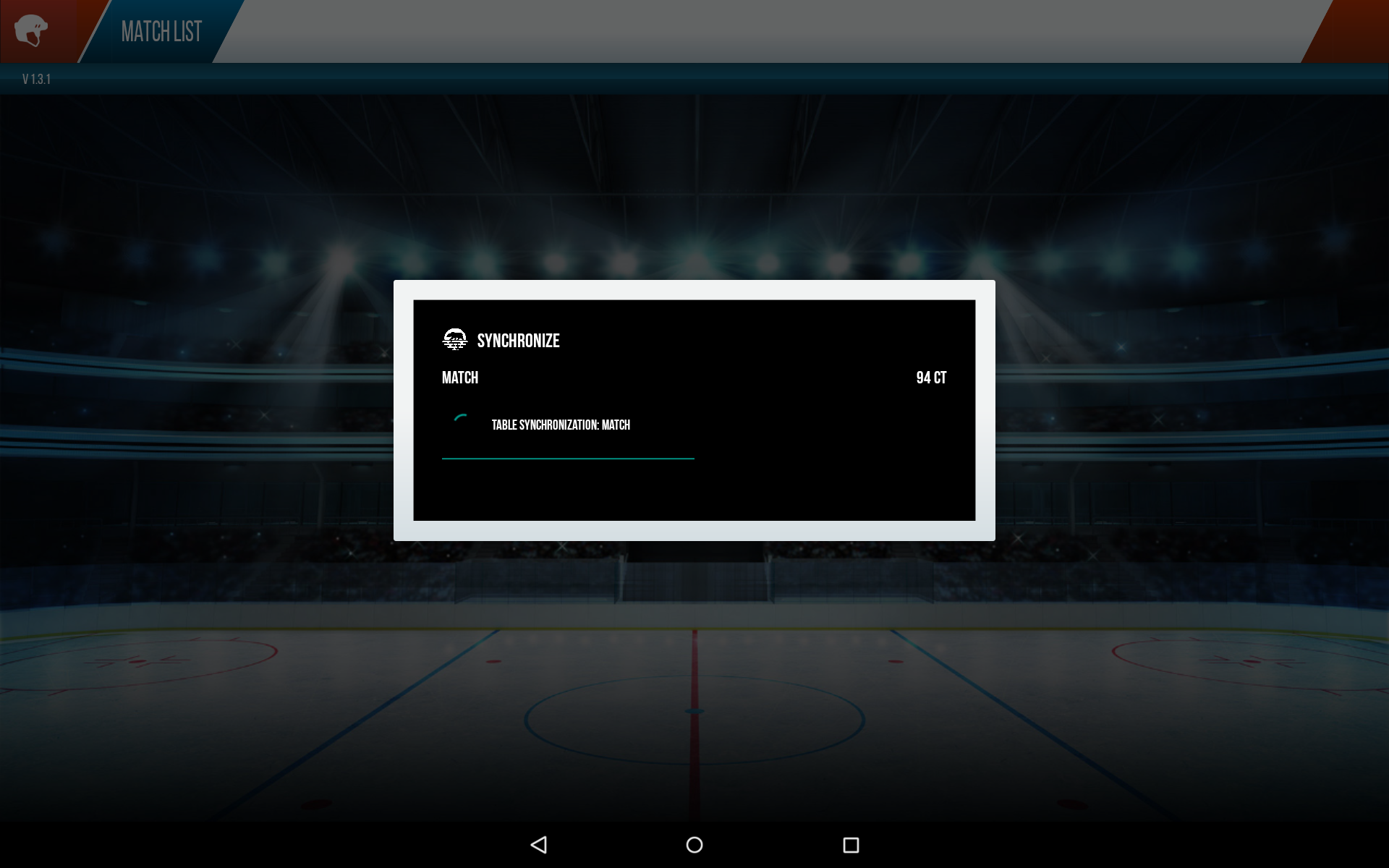 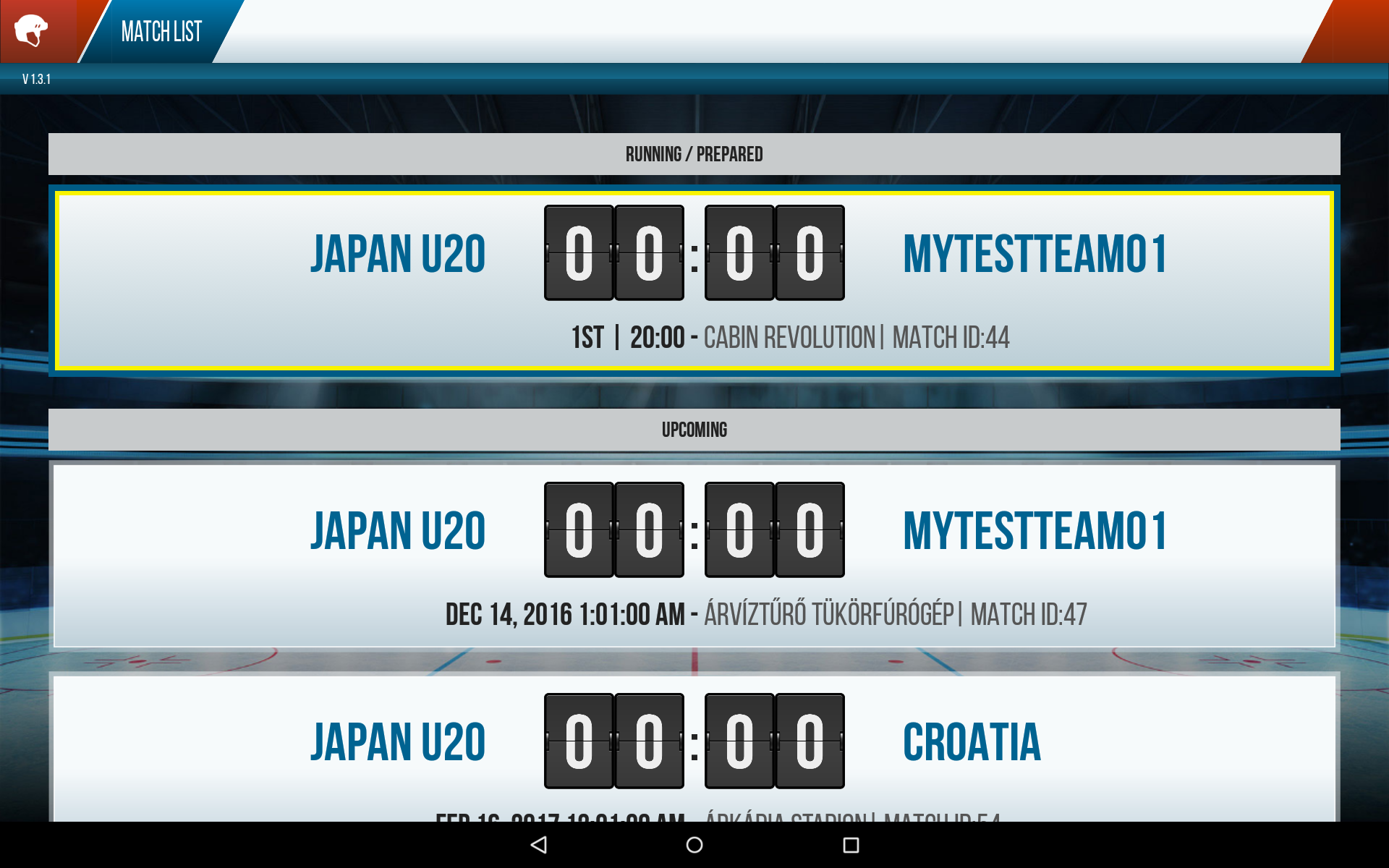 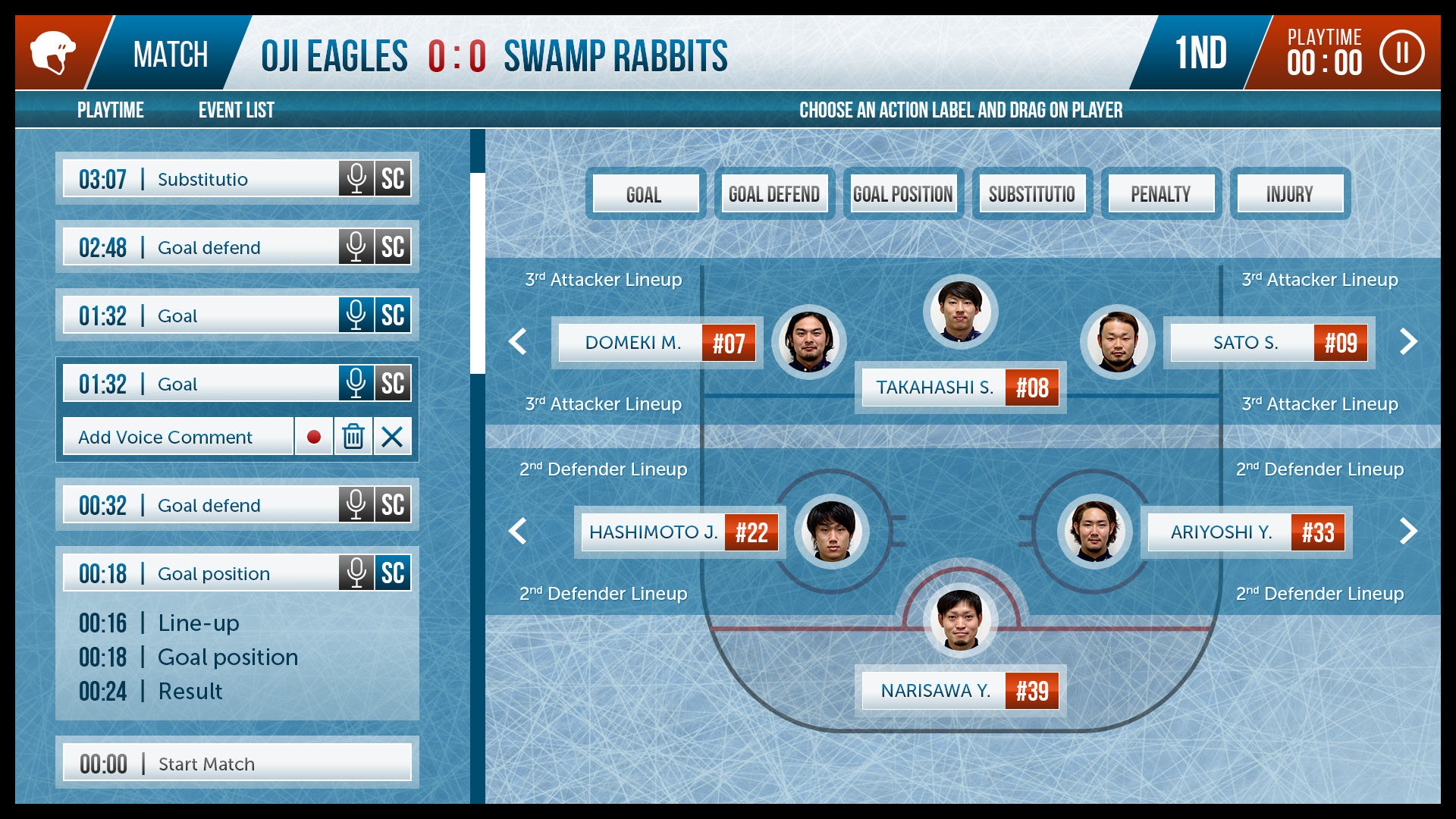 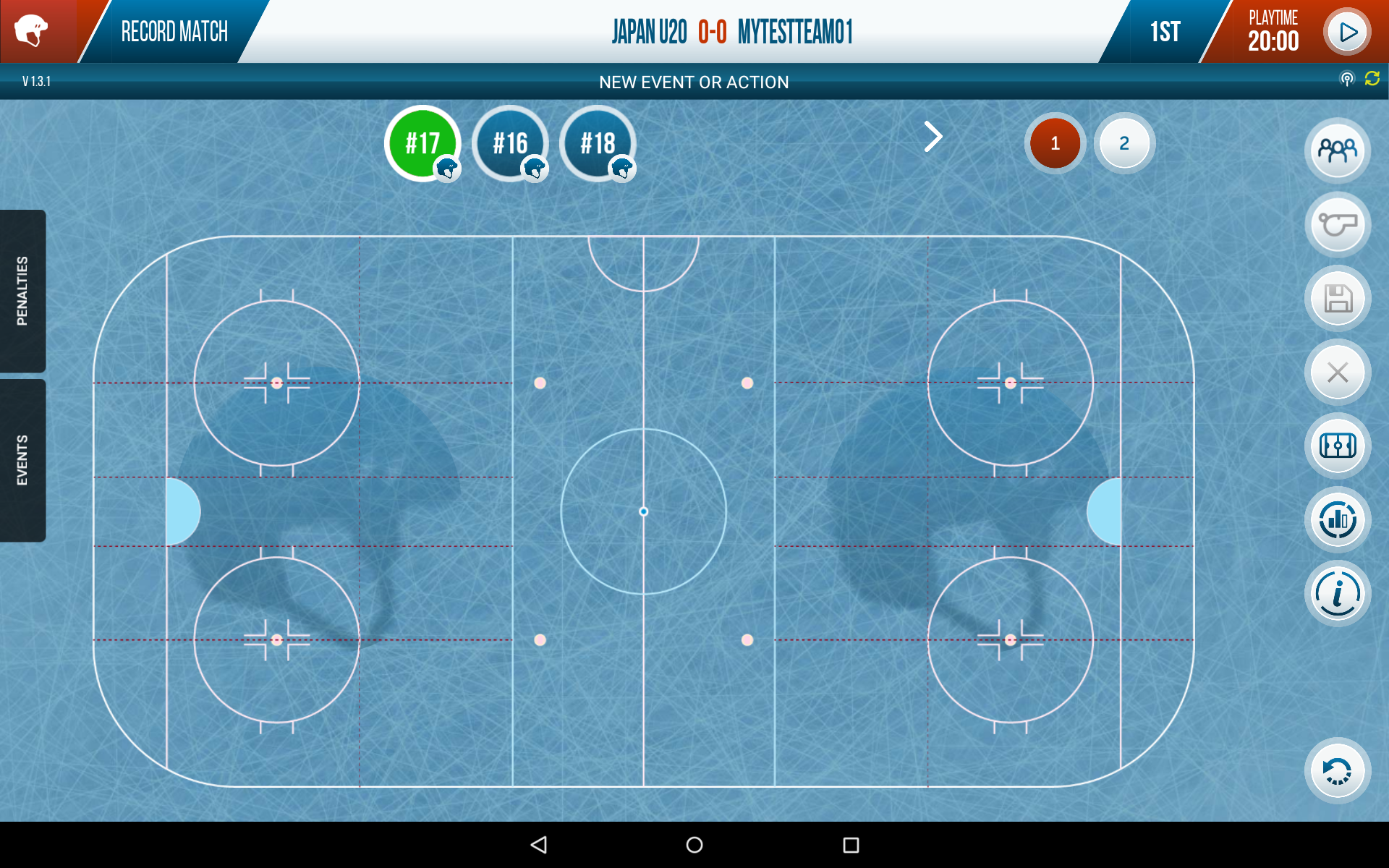 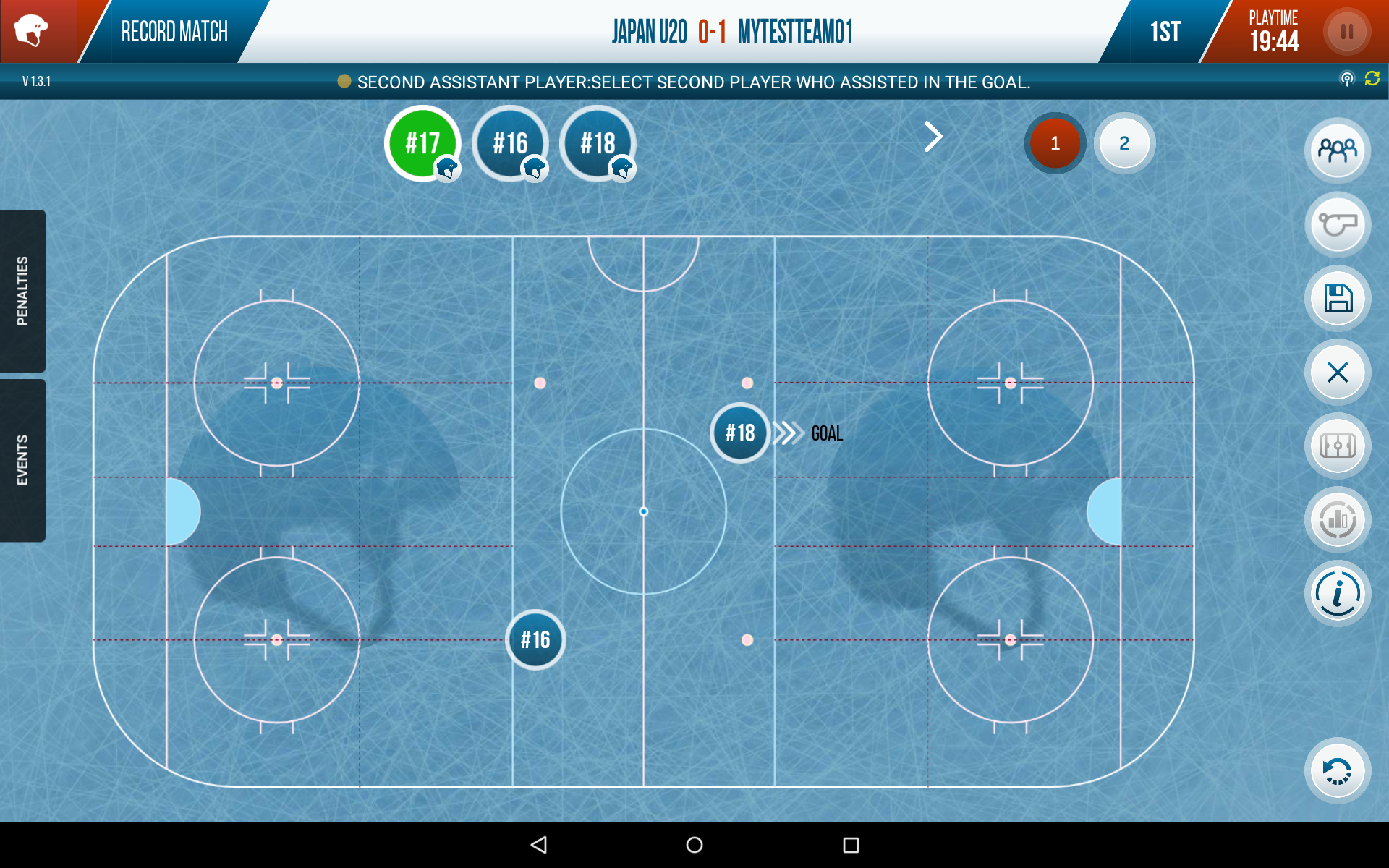 4
2
1
3
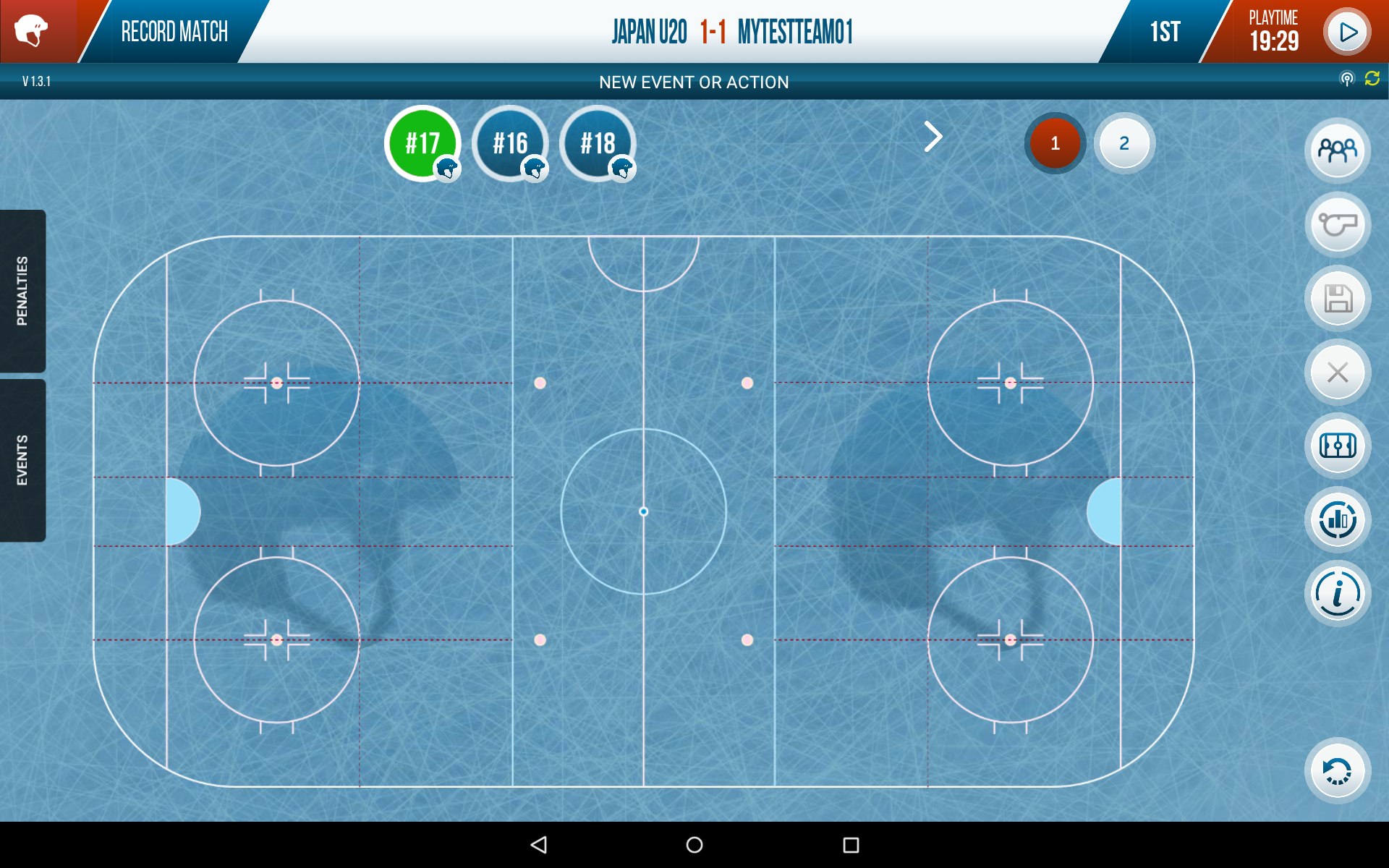 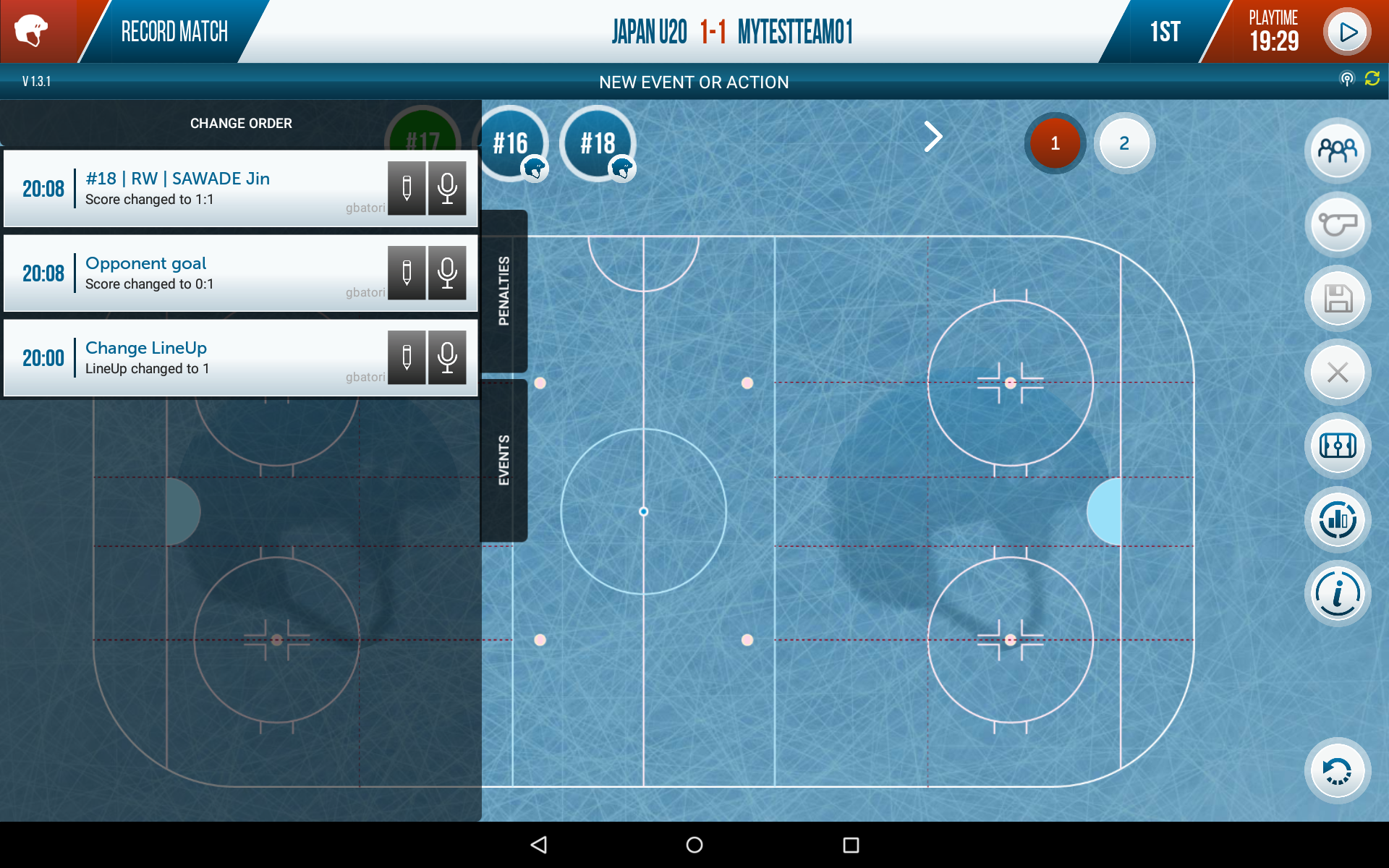 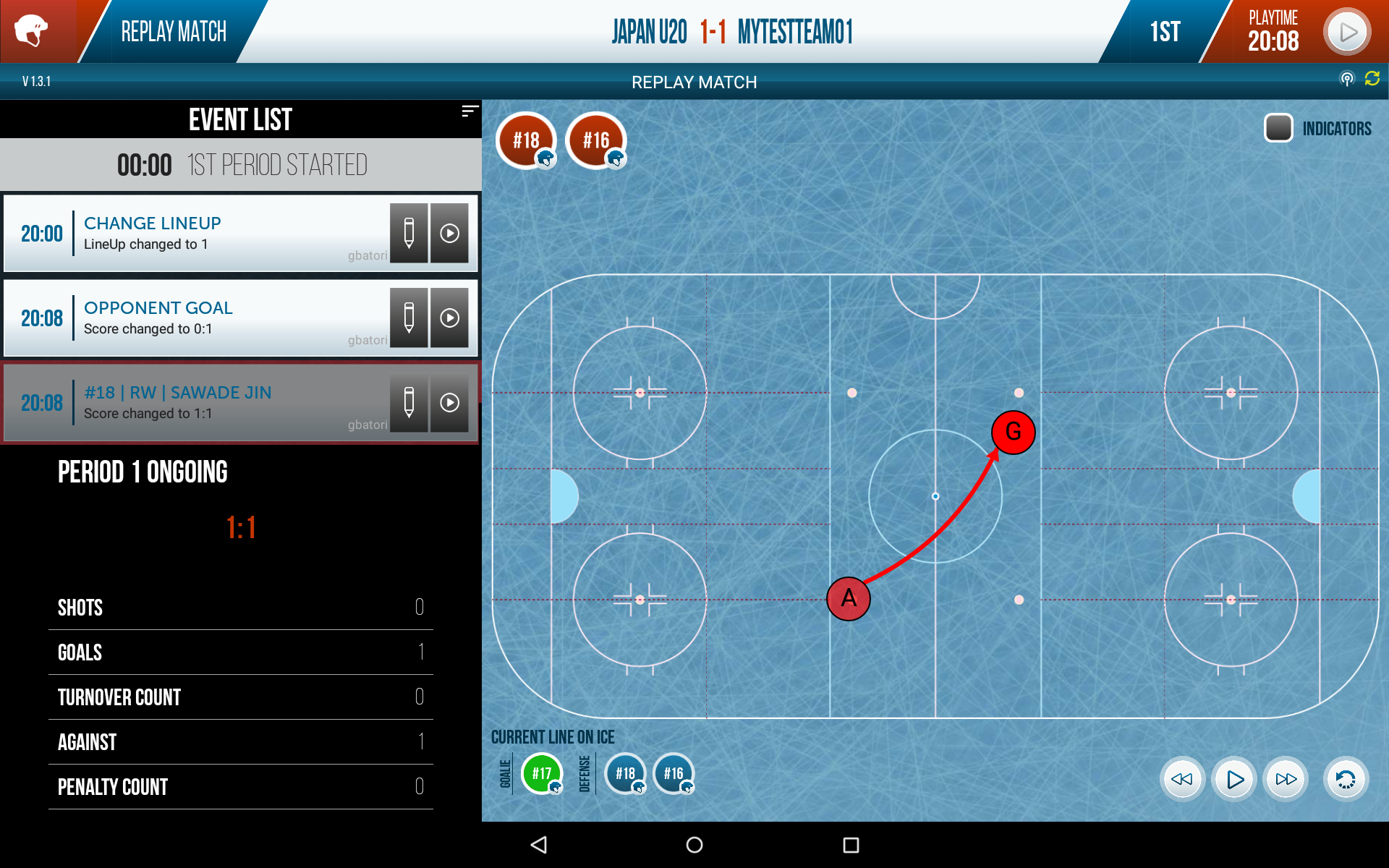 Original architecture
RECORDING EVENTS
USERS
TEAMS
MATCHES
STATISTICS
MATCHES
MySQL
Data
STADIUMS
Files
LINEUPS
PLAYERS
METADATA
DB
IMAGES
Admin Backend
JPA, JAX-RS,JSON, DI
JPA, JAX-RS,JSON, DI
Android Backend
JAVA EE
JAVA EE
Backend
gzip, streaming, batch
JAVA EE
Sync API
Web Components
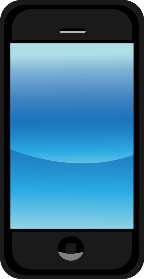 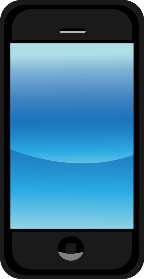 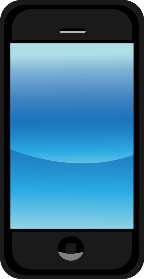 SyncAdapter, CP
AngularJS
Android
Frontend
http://www.bears-admin.jp
SQLite
Firebase in SUNbears
Changing the underlying backend to Firebase
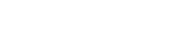 FIREBASE PLAtform
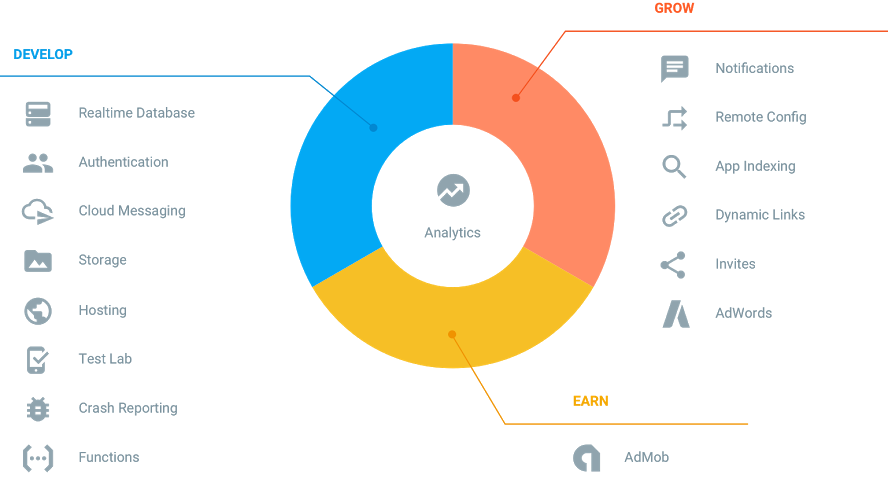 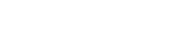 Firebase Database
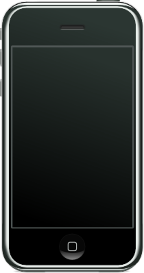 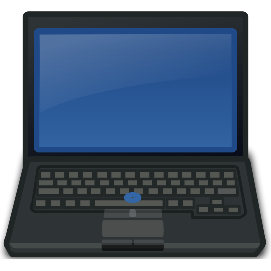 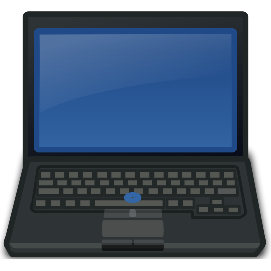 “Realtime” synchronization between clients
NoSQL
Online/Offline
Storage in Cloud
Base on WebSockets
Only write Front-End code
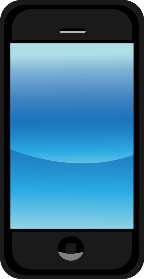 FIREBASE
(BaaS)
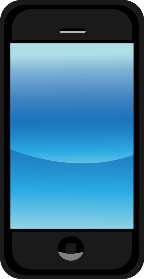 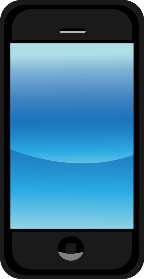 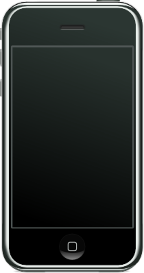 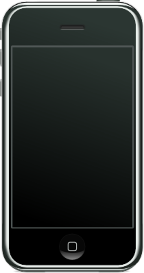 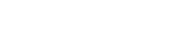 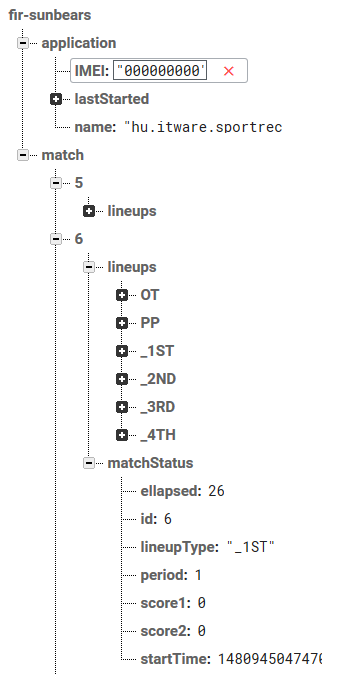 Data format and queries
Data is JSON
Denormalizing Data is normal
Support Queries
Swift, Objective-C, JAVA, Javascript, C++
Access by PATH.
database.getReference("match").child("6").child("matchStatus");
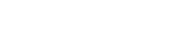 firebase  „intro”  architecture
PLAYERS
TEAMS
USERS
METADATA
STADIUMS
MATCHES
STATISTICS
DB
Firebase
LINEUPS
IMAGES
Admin Backend
Android Backend
Web Admin
RECORDING EVENTS
Sync API
RECORDING EVENTS
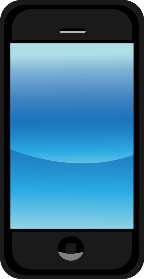 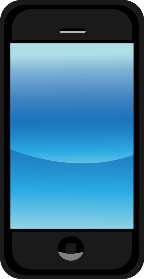 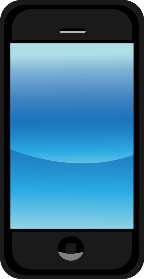 http://www.bears-admin.jp
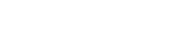 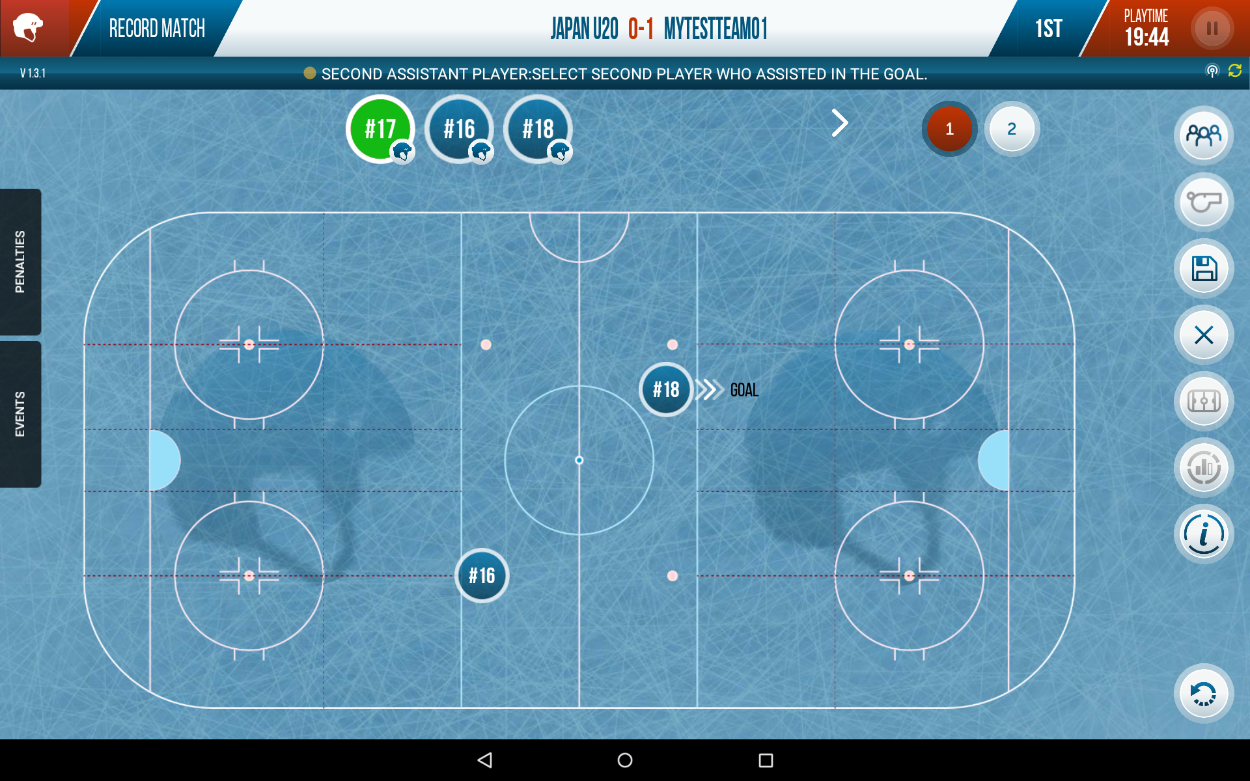 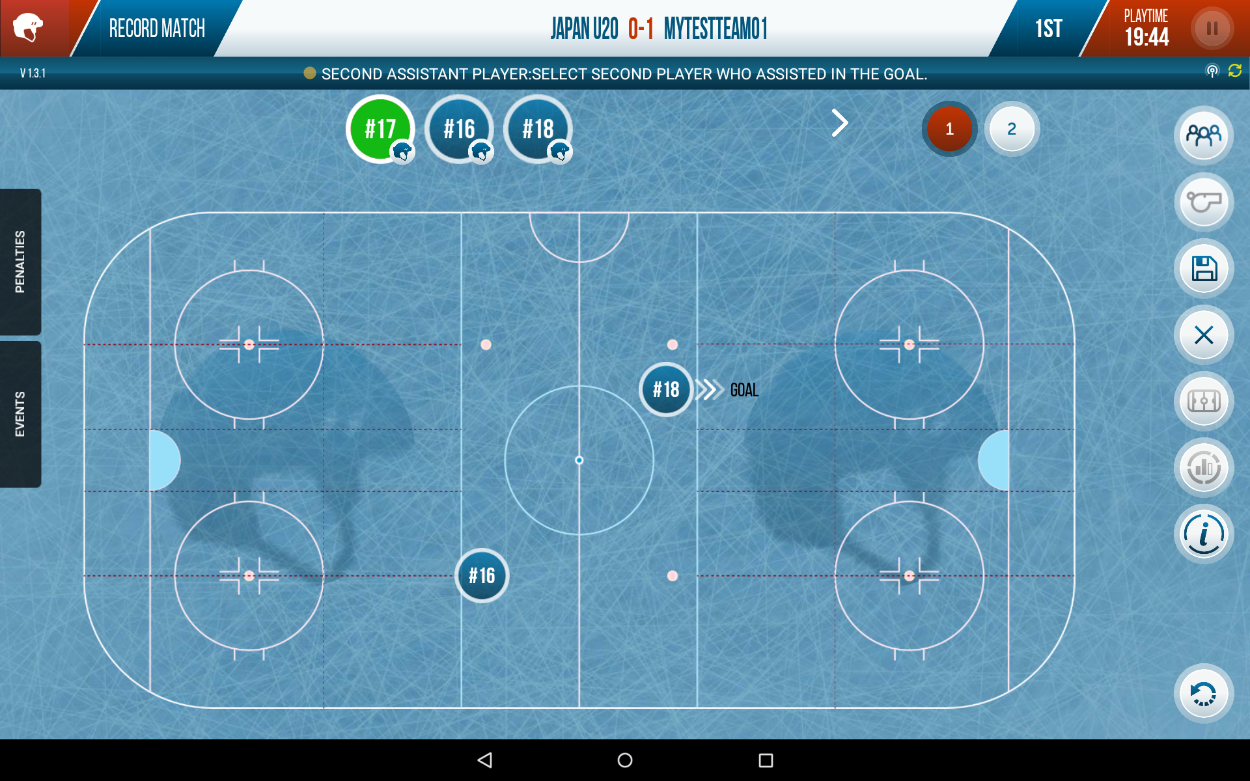 1.
2.
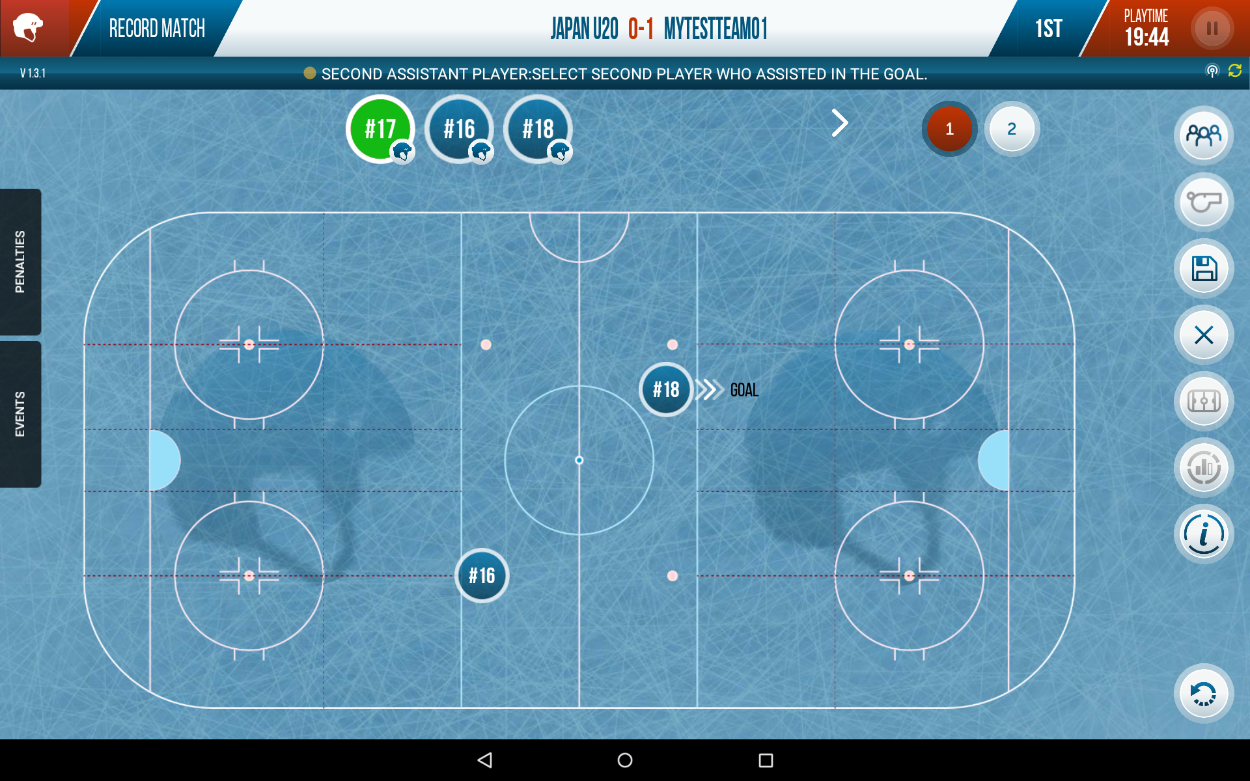 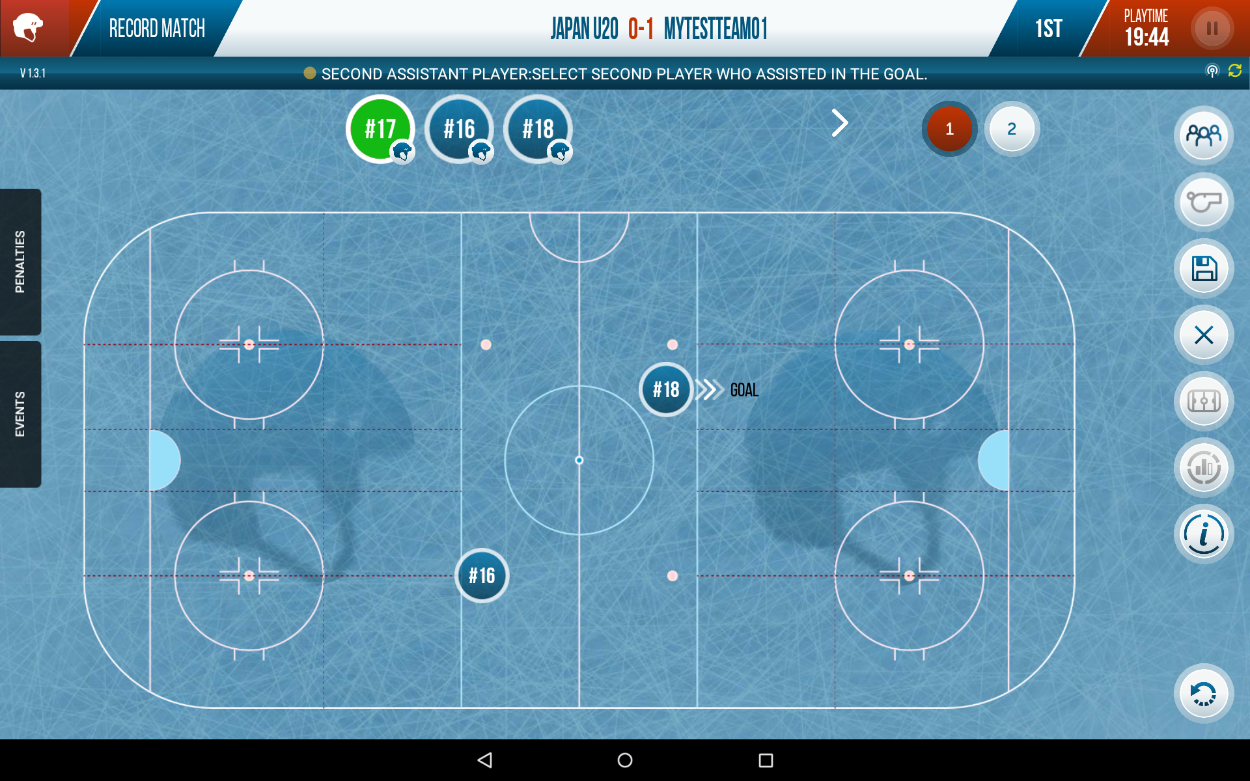 4.
3.
FIREBASE PLAtform
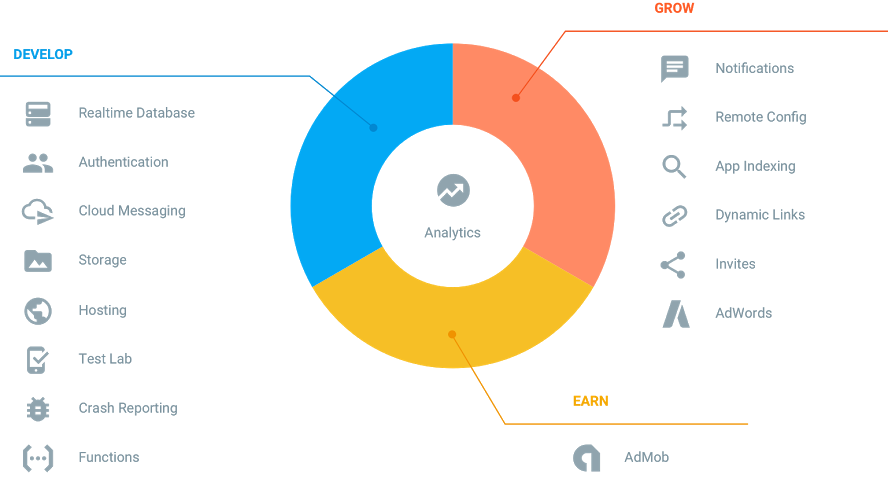 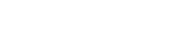 Firebase architecture
TEAMS
Sunbears Cloud
MATCHES
STADIUMS
PLAYERS
MATCHES
+
STATISTICS
USERS
IMAGES
+
METADATA
Firebase
RECORDED EVENTS
LINEUPS
RECORDING EVENTS
Firebase
Authentication
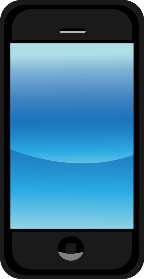 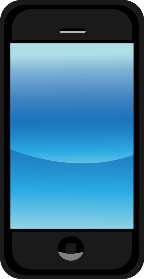 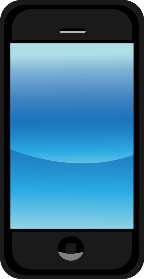 http://www.bears-admin.jp
Firebase
Storage
Firebase
Functions
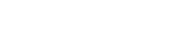 mit „adott” a firebase?!
Valós idejű szinkronizáció
felhasználói élmény
kooperáció
pontosabb rögzítés
azonnali Statisztika
edzői döntések
+RENGETEG ÚJ ÖTLET
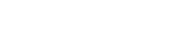 100 %
54 %
development time
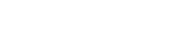 DEMO
some live demo: Android and Firebase
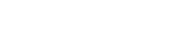 DEmo android application
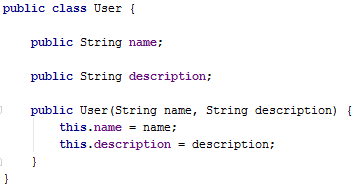 Model: 
User
Functions:
Create User
Delete User
List Users
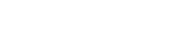 Demo application ui
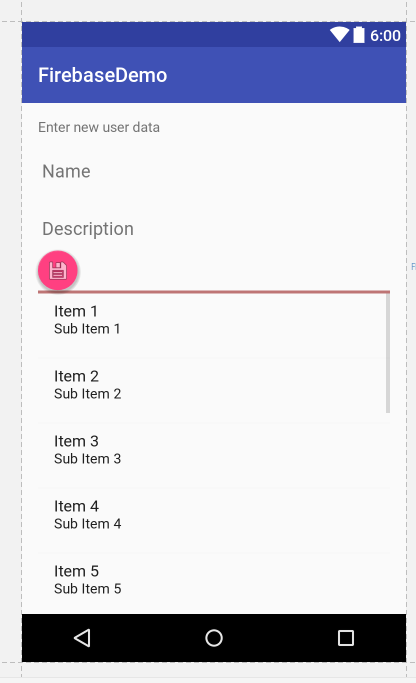 User.name
User.description
ADD
DEL
LIST
List<User>
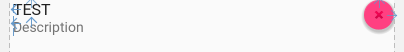 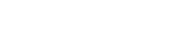 “Realtime” synchronization
client
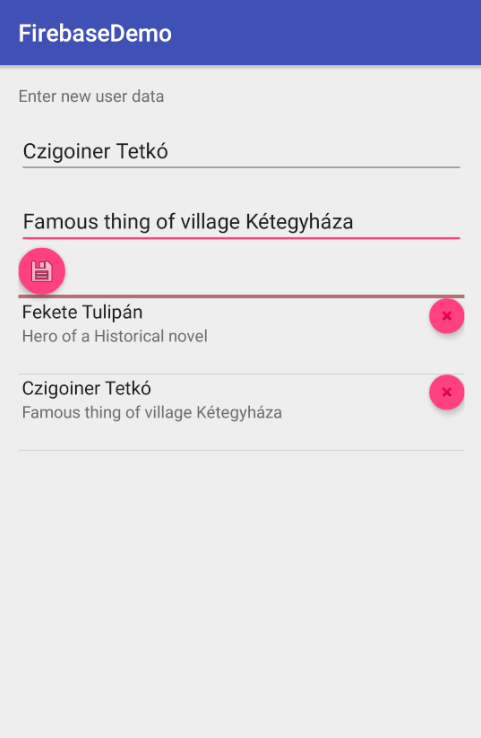 firebase
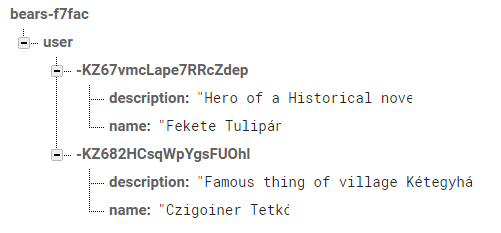 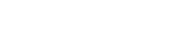 Setup
build.gradle setup
compile 'com.firebaseui:firebase-ui:0.6.0'compile 'com.google.firebase:firebase-database:9.6.1'
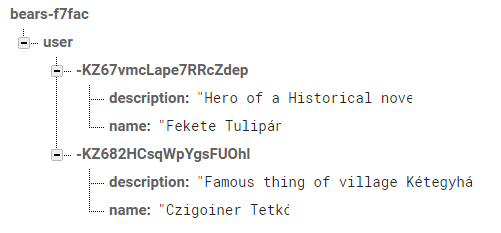 apply plugin: 'com.google.gms.google-services'
get firebase instance
FirebaseDatabase database = FirebaseDatabase.getInstance();
access User list ref
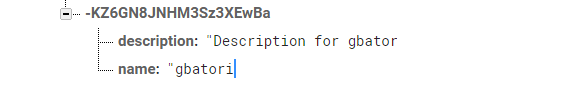 DatabaseReference userRef = database.getReference("user");
create User
User user = new User(“gbatori“, “Description for gbatori");
String userId = userRef.push().getKey();userRef.child(userId).setValue(user);
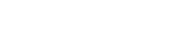 firebase ui
Firebase adapter
adapter = new FirebaseListAdapter<User>(this, User.class, R.layout.list_item, FirebaseDatabase.getInstance().getReference("user"))
Delete item
ImageButton delete = (ImageButton) v.findViewById(R.id.list_button_delete);delete.setOnClickListener(new View.OnClickListener() {    @Override    public void onClick(View view) {        DatabaseReference dbRef = getRef(position);        if (dbRef != null) {            dbRef.removeValue();        }    }});
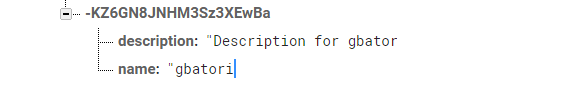 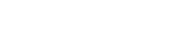 Questions ?
thank you…
end of part I…
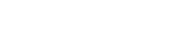 SYNC API ARCHITECTURE
The architecture of the Synchronization API in the Android client application
Android
UI Screen
UI Screen
UI Screen
Network
SQLite
GSon
CRUD
Http
Database
ORM
RESTful
Service
Account
Sync
Auth
ITW
SYNC
API
Datamodel
Provider
Utils
SQLITEDB
Android Framework
Authentication
ContentProvider
SQLite
Http
SyncAdapter
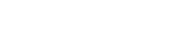 Synchronize ~1 million record…
~1.100.000
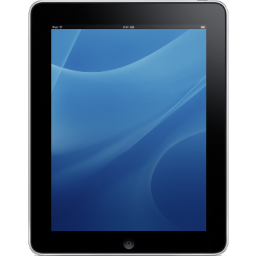 Server
(Wildfly)
Internet
<10 mins
4 hours
1 hour
Tablet
gzip
Database
(MySql)
streaming
batchSQL
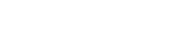